The Compensation Commissioner for Occupational Diseases (CCOD)
Presentation to Portfolio Committee on Health
Annual Performance Plan (2021/22)
6 May 2021
Slide 1
What do we do?
Provide medical assessments  (benefit medical examinations) for eligible current & ex-mineworkers for occupational lung diseases
Certification of claims by medical panels
Payments of pensions and claims
Collect revenue (levies on risk shifts in controlled mines and works)
Highlights for 2020/21
Annual Reports for 2014/15, 2015/16 and 2016/17 submitted to parliament
 2017/18 (almost finalised by Auditor-General); 2018/19 (submitted to Auditor-General)
Business process (as at 31 March 2021)
111 Benefit Medical Examinations per month ~ 718 (2019/20)
1 090 certifications per month ~ 1 482 (2019/20)
446 claims finalised per month ~ 608 (2019/20)
Total Paid – R172m to 5354 claims ~ R211m to 7291 claims (2019/20)
Neighbouring countries – R58m to 2 058 claims ~ R73m to 2 832 claims (2019/20)
During the 2020/21 year the Covid-19 pandemic affected operations
Personnel (31 December 2020)
Slide 4
Personnel (31 December 2020)
Slide 5
Certifications (2019/20 & 2020/21)
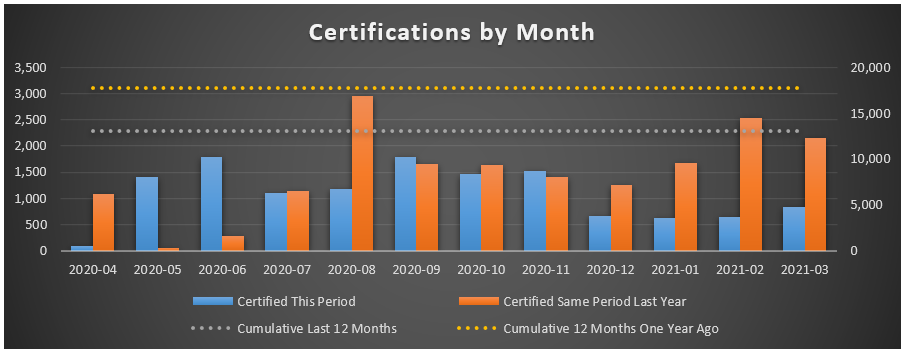 Slide 6
Payments (2019/20 & 2020/21)
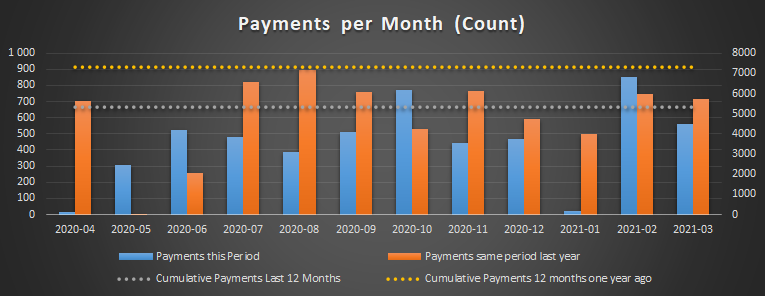 Slide 7
BME’s performed 2011/12 to 2020/21
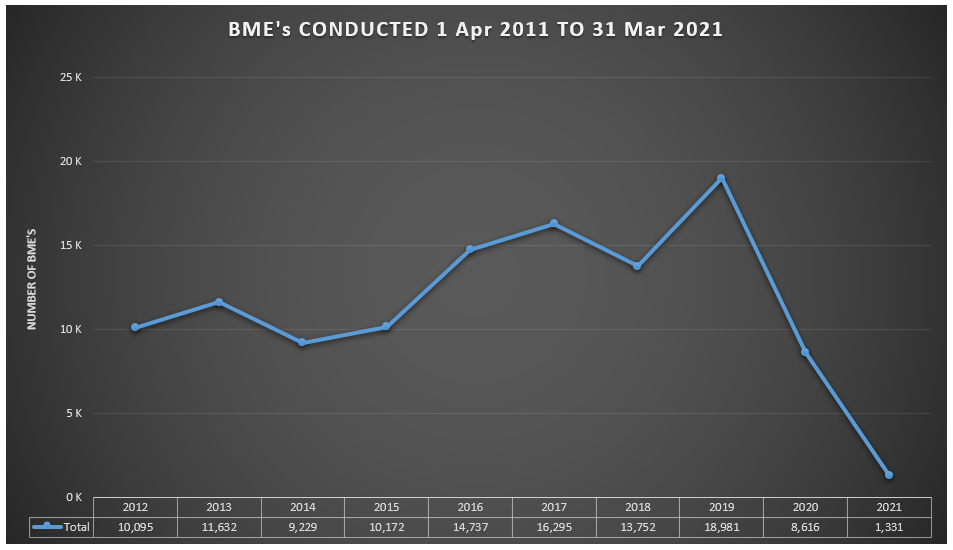 Slide 8
Claims certified 2011/12 to 2020/21
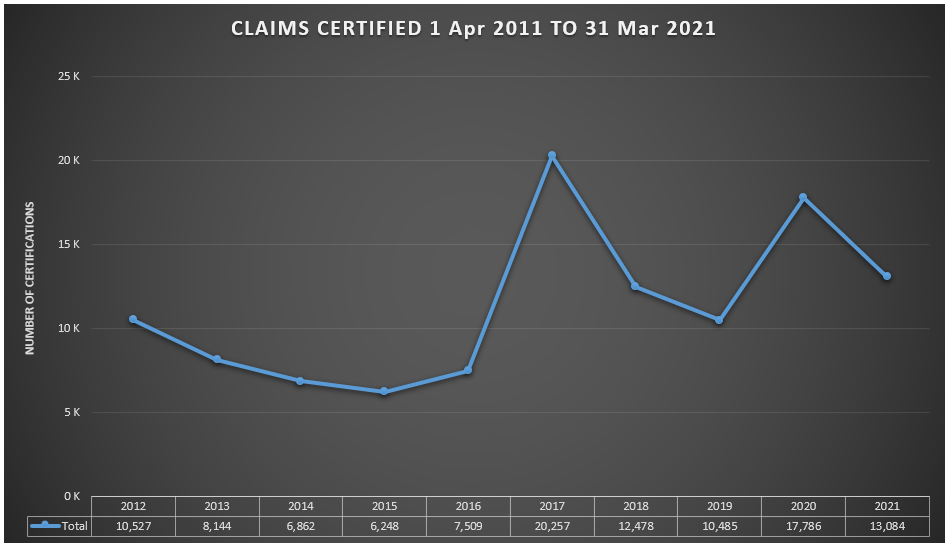 Slide 9
Claims finalised 2011/12 to 2020/21
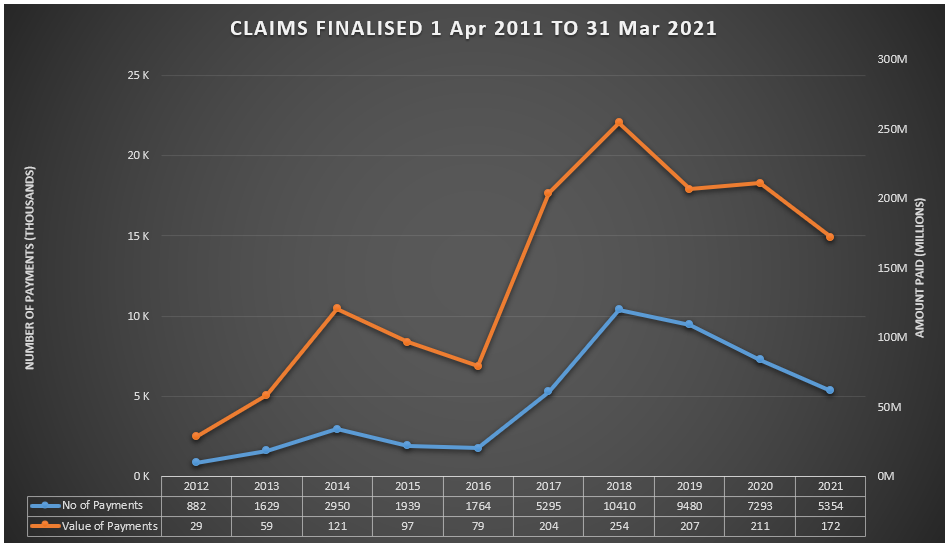 Slide 10
Focus Areas - 2021/22
Submission of amendments to Occupational Diseases in Mines & Works Act, 1973
Maintenance of the database of controlled mines and works
Enhancing the claims management system
Submission of annual reports & financial statements (2019/20 and 2020/21) for audit by the Auditor-General
Annual Reports / Financial Statements
Confirmed legal status of the Mines and Works Compensation Fund (MWCF) by National Treasury
Application made to list the MWCF as a Schedule 3A entity (under Public Finance Management Act,  1 of 1999)
2017/18 FY submitted to the Auditor-General in June 2020 (audit being finalised)
2018/19 FY submitted to Auditor-General in February 2021 (audit being finalised)
Annual Reports / Financial Statements
2019/20  FY  to be submitted to Auditor-General of South Africa in May 2021
2020/21  FY in preparation and actuarial valuation being conducted
Controlled Mines & Works
857 controlled mines and works
Updated register with gazettes
Need to link with Department of Mineral Resources and Energy for mine closures
Special effort for completeness of revenue & completeness of register
Objectives
Objectives
Objectives
Objectives
Objectives
Financial Performance* (31 March 2021)
*Unaudited
Financial Performance* (31 March 2021)
*Unaudited
Financial Performance (MTEF) (31 March 2021)
Financial Performance (MTEF) (31 March 2021)
Compensation Fund - Budget (MTEF) (31 March 2021)
Explanation of planned performance of the medium-term period
Stabilise number of claims through interactions with government departments and social partners
Provision of Benefit Medical Examinations at One Stop Service Centres; use of mobile clinics and limited outreach activities – working with Tshiamiso Trust
Enhance revenue collection through inspections of controlled mines and works
Proposed amendments to ODMWA to cover costs of administration, medical examinations & health care
Actuarial valuation as at 31 March 2021
Voted Funds – Actual Vs Budget 2020/21 (Dept of Health) (31 March 2021)
Voted Funds - Budget (MTEF) (Dept of Health)(31 March 2021)
Resource Considerations
Inadequacy of voted funds
Working with mining companies, trade unions and social partners to enhance business reforms and services
Register of controlled mines & inspections to ensure accuracy of  revenue collection working with Dept of Mineral Resources & Energy
New model for governance, management and service delivery
Criteria and timing of benefit medical examinations
Training of health professionals
Thank You
Slide 29